Networking and Health Information Exchange
Supporting Standards for EHR Applications
Lecture c
This material (Comp 9 Unit 7) was developed by Duke University, funded by the Department of Health and Human Services, Office of the National Coordinator for Health Information Technology under Award Number IU24OC000024. This material was updated by Normandale Community College, funded under Award Number 90WT0003.

This work is licensed under the Creative Commons Attribution-NonCommercial-ShareAlike 4.0 International License. To view a copy of this license, visit http://creativecommons.org/licenses/by-nc-sa/4.0/
[Speaker Notes: Welcome to Networking and Health Information Exchange, Supporting Standards for EHR Applications.  This is Lecture c.  

In this lecture we will discuss additional clinical decision support standards, including the Infobutton, and disease management.]
Supporting Standards for EHR Applications Learning Objectives
Understand the clinical decision support standard Infobutton
Understand disease management 
Understand other clinical decision support applications
2
[Speaker Notes: The Objectives for this unit, Supporting Standards for EHR Application, are to:

Understand the clinical decision support standard Infobutton,
Understand disease management, and
Understand other clinical decision support applications.]
Infobutton
Context-sensitive links embedded within a clinical information system to allow easy retrieval of relevant information
Functions by generating and sending queries to CDSS using data from EHRs
CIS displays button next to data such as a diagnosis or abnormal lab data
When clicked, Infobutton formulates a query 
 Based on context of the interaction
Including patient demographics, activity being performed, and user role
3
[Speaker Notes: The Infobutton is designed to contribute to the solution of this problem.  The Infobutton is a key standard, originally developed at Columbia University, by Dr. Jim Cimino and others, and now being developed as an HL7 standard. The Infobutton has been very quickly accepted and implemented by the vendor community.  The beauty of the Infobutton is that it can be tailored to the class of the user: one set of information for the professional, another for the lay person.  The Infobutton provides context-sensitive links to information that can be seamlessly built into the clinical information system. It uses a Service-Oriented Architecture (SOA) framework, sending queries to the CDSS using data from the EHR. The Infobutton functions by generating and sending queries to the CDSS, using data from EHRs.  

The CIS places an Infobutton next to a data element such as a diagnosis, lab result (which may be abnormal) or a drug.  When clicked, the Infobutton causes a query based on the context of the interaction, the patient, the data, the activity, and the user.  This context-sensitive interaction between data and knowledge is an extremely powerful tool.]
Infobutton Manager
Software that supports implementation of Infobuttons in an application independent manner 
Application passes parameters to the Infobutton Manager which generates an HTML document with a set of natural language questions that are hyperlinks to clinical information resources
4
[Speaker Notes: The software that supports the Infobutton is encapsulated as an SOA component which provides the decision support service, providing  an application independent service.  The context data is fed to the component in a prescribed fashion, using an XML syntax.  The Infobutton software responds with a displayable message. The application passes parameters to the Infobutton Manager which generates an HTML document with a set of natural language questions that are hyperlinks to clinical information resources.

The Infobutton software is independent of the CIS application.  Either can be changed or updated without impacting the other.]
Information Resources
Many resources available
Micromedex
MDConsult
UpToDate
Medline Plus
Access different
http://resource1/com/search = “azithromycin” AND dose
http://resource2.com/query = “azithromycin” [Mesh Terms] AND dose [All Fields]
http”//resource3.com/searchConcept = 3333 ^ azithromycin filter = 11 ^ dosage
5
[Speaker Notes: This slide shows only a few of the information sources available.  

Examples are:
Micromedex, 
MDConsult, 
UpToDate, and 
Medline Plus.

Unfortunately, the access method for each of these resources is different. Please see the specific access methods listed on the screen. 

InfoButton, however, is aware of the access to each of these resources and properly configures the query.]
HL7 Infobutton Standard
Implementations
XML based
URL based
Terminologies supported
RxNorm
LOINC
SNOMED-CT
MeSH
6
[Speaker Notes: The implementations are XML or URL based for the HL7 Infobutton.  Standard languages supported include: RxNorm, LOINC, SNOMED CT, and MeSH. The URL can be automatically derived from the XML message. Free text is an option.]
Example of InfoButton
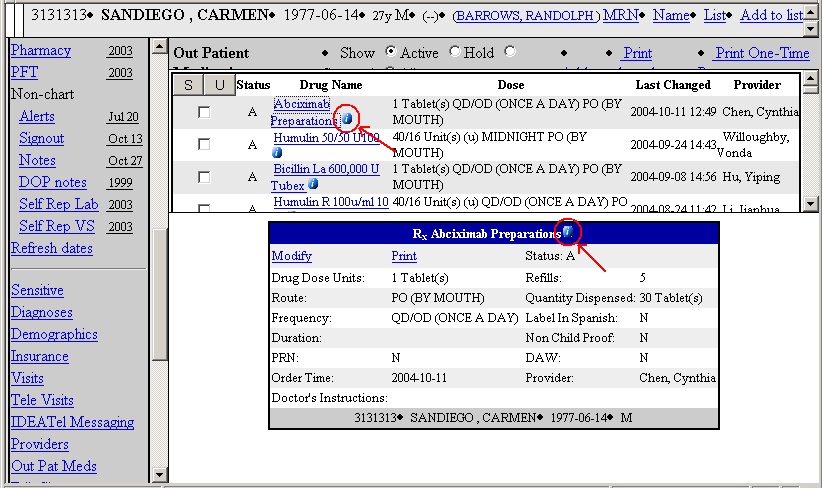 7
Source: www.infobuttons.org
[Speaker Notes: The web address www.infobutton.org is a home page for InfoButtons.  This webpage provides links to work on InfoButtons at 

NIH Laboratory for Informatics Development
National Library of Medicine
University of Utah Department of Biomedical Informatics  
Columbia University Department of Biomedical Informatics
With further links to the work at HL7 on Infobuttons.

In the example above, the medication Abciximab Preparation has an InfoButton that, when clicked, brings a pop-up screen that shows prescribed data about this drug for this patient.]
Example of InfoButton, 2
8
Source: www.infobuttons.org
[Speaker Notes: The slides shows a screen display of an InfoButton application from Columbia University.

In this illustrated example, the user is interested in information about a drug: CAPTOPRIL tablet 12.5 mg strength. The Infobutton Manager creates an HTML query that creates a hyperlink to LEXI-PALS, which delivers a web-service display.  Based on characteristics of the user, the response is in Spanish, and comes from the Internet.

The Infobutton Manager also displays frequently-asked questions, so the user can expand the user query with just an additional click of the button.  Other links are provided.]
Example of InfoButton, 3
9
Source:  Shared by Dr. James Cimino
[Speaker Notes: This slide includes another Infobutton example.  In this case, the response is tailored for a patient, and provides additional services and links with the patient’s EHR.  This example might be part of a PHR application. The example addresses tobacco dependence, and provides support information to encourage the patient to quit smoking.]
Disease Management
Includes all data and treatments related to a particular disease
Tracks events 
Reminders for required tests
Identifies patients whose goals are not reached
Tracks compliance
Compares patients
Manages Workflow
10
[Speaker Notes: Much of healthcare has expanded beyond acute care to dealing with chronic disease.  As patients live longer, dealing with chronic disease has not only become important, but uses more resources.  A Rand study in 2001 reported that Americans only received 54% of the care they required.  In many cases, this poor quality is related to the failure to manage chronic disease.  An important use of HIT is directed toward the management of chronic disease.  Each chronic disease has data elements that need to be tracked, tests that should be performed and the results monitored, appropriate medications, and return visits at specified intervals.  The Disease Management program manages all of this for a particular disease and the patients that have that disease.  It tracks events, issues reminders for required tests, and identifies patients whose goals are not reached.  For example, if the goal of a diabetes disease management was for all patients to have a hemoglobin A1c of less than 7, a list of those patients not meeting that goal could be generated.  Those patients could, for example, be scheduled for a visit, a letter perhaps urging compliance with the treatment could be sent, or some other appropriate action be taken.  

The Disease Management Protocol also manages workflows with report creation and other workflow processes.]
Example of Disease Management System
11
Source: Dr. W. Ed Hammond
[Speaker Notes: This slide illustrates a Disease Management System which supports DM programs for diabetes, asthma, chronic obstructive pulmonary disease (COPD), coronary heart disease (CHD), chronic heart failure (CHF), and primary heart disease.  There are potentially over 100 diseases for which disease management protocols could be developed.

This example includes some of the items tracked for patients in the Coronary Artery Disease (CAD) registry.]
Order Entry Standards
Sharing knowledge
Patient focused
Meets auditing requirements
12
[Speaker Notes: Computer Physician Order Entry systems (CPOE) are becoming prevalent in developed countries.  Although these systems are often vastly different, all have in common the objective of appropriate testing, patient safety, higher quality of care and reducing cost.  CPOEs include decision-based algorithms to accomplish those goals.  The algorithms for driving these systems are sharable, and standards are being developed to enable that process of sharing.  CPOE systems need to be patient specific, considering patient demographics (age, gender, other), site specific, disease specific, and event specific.  CPOE systems often include healthcare plans to influence what tests are ordered and what treatments are given.]
Pseudo-code
Heparin is started and adjusted according to the patient's weight and the last APTT
IF starting heparin drip THEN
	Give kg based bolus. Adjust the dose by protocol
IF APTT < 35 THEN
	Give 80/kg bolus and increase drip by 4 units/kg.h
	Repeat APTT in 6 hours
…
13
[Speaker Notes: This slide shows typical pseudo-code within a CPOE system which provides the logic for, in this case, treatment method.  

The protocol relates to the administration of heparin.

Heparin is started and adjusted according to the patient's weight and the last APTT.]
Vanderbilt CPOE Example 1
14
Source: Dr. William W. Stead of Vanderbilt CPOE System
[Speaker Notes: This slide shows a screen shot from the Vanderbilt CPOE system.  In the background, you can see the patient clinical data on the left, and the CDSS calculations on the right.  In this case, the CPOE algorithm issues a warning because the proposed order dose for gentamicin will result in a trough level that is too high.  Consequently, a potential medication error is averted, thanks to the smart CPOE system.]
Vanderbilt CPOE Example 2
15
Source: Dr. William W. Stead of Vanderbilt CPOE System
[Speaker Notes: The following describes the process for using this order entry application.
Upon MD stating patient is eligible for protocol, the CPOE system calculates the heparin dose and makes it easy to order tests associated with the guidelines,
Links to educational materials available in the protocol,
The doctor  reviews relevant medications and labs, and 
The doctor selects actions and clicks button to activate guideline-related orders.

The Vanderbilt system, WizOrder, has been used to implement Vanderbilt University Medical Center (VUMC) Care Improvement Committee’s protocol for Dx and treatment of patients with suspected or confirmed Deep Venous Thrombosis or Pulmonary Embolism.  The protocol for this advice system is based on extensive literature review and consultation with local experts. 

Additional Web pages help MDs to subsequently adjust heparin doses as called for by this complex, weight-and-test-result-based protocol.]
CARE - Regenstrief
If today is not after 10/1 & before 12/31
OR “Flu shot last" is after 8/1
OR last “Refused flu inj" was = 1 & since 1 year ago
OR “Drug allergies" was = “Serum alrgy"
Then EXIT
If “Age” is GT 65 
Then consider use of "flu shot AB" if no egg allergy because age places patient in high risk category
And EXIT
If "X last" was = Asthma" V "COPD" 
OR "Chest x-ray" was = "COPD"
Then Consider giving "flu shot AB" if no egg allergy because patient's lung disease places him in high risk category.     R:2124
And EXIT
16
Example provided by: Dr. Clement McDonald
[Speaker Notes: This slide shows a care recommendation used by the Regenstrief system related to the giving of a flu shot.  

The recommendation is made only in the “flu season”, takes age into consideration, and looks for possible reaction based on egg allergy.  If the patient is over 65 or has a diagnosis of COPD, and is not allergic to eggs, then give the flu shot because the  patient is in a high-risk category.  The CARE System at Regenstrief has been in use for about 40 years.]
Calculation of Framingham Risk
17
[Speaker Notes: This slide shows a reminder for a colonoscopy test.  

It is a reminder that people between the ages of 50 and 75 should have a colonoscopy once every 10 years, or more often if the last study showed polyps.  If you had a colonoscopy, please enter the data for it in the Preventive Tests/Screening section. Added to the reminder is the Framingham 10-year heart risk for this patient, which is 63%.]
Framingham Heart Study
18
Source:  Stroke After Atrial Fibrillation, n.d.
[Speaker Notes: The Framingham Heart Study is a very famous study that dates back to 1948.  The subjects return every two years for a detailed medical history, physical examination, and laboratory tests.  A second generation of patients were recruited in 1971.  This database has been significant in creating risk factors for heart disease and its many aspects.  This example shows the risk factors for stroke after atrial fibrillation.  Algorithms are provided by which a person can enter data and the programs will calculate their risk. 

As an exercise, go to http://www.framinghamheartstudy.org/risk-functions/index.php and see your risk factors for various heart diseases.  There are many similar web pages available on the Internet.]
Create the Decision Tree
Define the decision problem
Identify the decision alternatives
List the possible clinical outcomes of each of the decision alternatives
Represent the sequence of events leading to the clinical outcomes by a series of chance nodes and decision nodes
Choose a time horizon for the problem
Determine the probability of each chance outcome
Assign a value to each clinical outcome
Preference
Utility
Payoff
19
[Speaker Notes: Decision trees are popular ways of using statistics and probabilities to guide decision making. The first step is to define the problem in concept and scope.  What are the alternative decisions?  An example might be to treat the patient surgically or medically for a particular problem.  Another is to operate or not operate.  For outcome tracking, determine the percentages for each outcome based on what is done, and specifics of the patient.  What are the steps leading to the alternative actions?  These choices are represented by chance nodes (defined by the actual data) and decision nodes (identifying the alternatives). Determine the probability for each chance outcome.  What is the probability that a patient with these symptoms might have the disease, for example?  Finally, assign a value to each outcome.  These values might be survival or death, for example.]
Simple Decision Tree
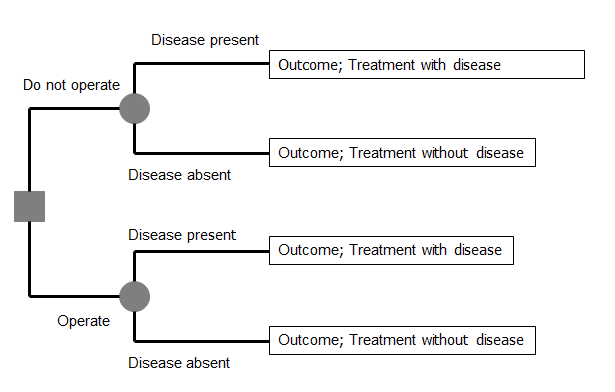 20
Source:  W. Ed Hammond, PhD.
[Speaker Notes: This slide shows a simple decision tree.  Decision nodes are represented by a box; chance outcomes by a circle.  In this case, the decision choice is to operate or not operate.  The chance outcome is the patient has the disease or the patient does not have the disease.  The tree shows the set of possible outcomes, each of which would have an assigned value.  The tree would lead to an action that selected the highest outcome value.

The choice probabilities which are not shown would represent the prevalence of the disease.]
Standard gamble
21
Source: Slide set from W. Ed Hammond (original source unavailable)
[Speaker Notes: This slide shows an example of why patient preference is an important factor when selecting a course of action.  Only the patient can make these decisions, hopefully after being informed and educated about the possible decisions.  Some people would select length of life over quality of life; others would do the opposite.  Each person probably would have a different threshold at which they would make a decision based on length of life vs quality of life.  At what level of quality of life would death be a preferred alternative?  Are you a risk taker or not?  This tool makes it easy for a person to convey that decision to a physician.  

This “gamble” approach can be used for simple things, like obesity.  Given the probability of bad outcomes, at what point can we get patients to attempt to loose weight?  So it is an educational tool as well.  There are a number of these risk analysis programs available, including the one from the Framingham study, previously mentioned.]
What is Evidence-based Practice?
Traditional conceptualizations
Research utilization
Clinical trials-based
Clinical practice guidelines
Application of domain knowledge to patient care
Evidence as a continuum
22
[Speaker Notes: Evidence-based practice results from clinical trials, data mining and expert opinions documented in the literature.  

Evidence-based medicine are traditional conceptualizations based on research utilization, clinical trials-based, and clinical practice guidelines. 

It is the application of domain knowledge to patient care evidenced as a continuum.

At the present time, the length of time from the discovery of new knowledge to routine bed-side use is around 17 years.  Current funding in such programs as the Clinical Translational Science Act (CTSA) is an attempt to speed up this process.  Using newly-acquired knowledge to create clinical guidelines and decision support algorithms is one way in which this gap can be closed.

Application of evidence and prevention of errors (commission and omission) through:
Diagnostic decision support (expert) systems,
Other decision aids,
Decision analysis,
Computer-based provider order entry, and 
Practice guidelines.]
PEPID – Clinical Guidelines
23
Source:  Slide courtesy of Dr. Suzzane Bakken (original source unavailable)
[Speaker Notes: This web page shows another source for clinical guidelines.  There are many such sources available on the Internet, and can be found through Google.  One must, however, evaluate the quality of the work.]
Cochrane Database of Systematic Reviews
24
Source: Cochrane Database of Systematic Reviews, http://www.cochrane.org
[Speaker Notes: The Cochrane Database of Systematic reviews is another popular source of information that can be linked through the Infobutton.  In this case, the query is related to the use of Vitamin E for Alzheimer’s disease.]
WebCIS Instrument, Currie et al.
25
Source: Suzzane Bakken, Columbia University
[Speaker Notes: Another example of a form of a decision support application: In this case, assessment of falls and injuries.]
Risk Assessment Toolkit
26
Source: MD Anderson Cancer Center
[Speaker Notes: This slide shows a risk assessment tool for cancer from MD Anderson  Cancer Center.  It also can be accessed through Infobutton, and might be a part of a PHR system. 

Below lists other useful links with similar material:

http://www.mdanderson.org/patient-and-cancer-information/cancer-information/cancer-topics/prevention-and-screening/cancer-risk-factors/index.html

Here is an interactive site for lung cancer risks
http://www.mskcc.org/sites/default/files/shared/flash/lung_cancer_risk_assessment/index.html

Here is link for colorectal cancer risk:
http://www.cancer.gov/colorectalcancerrisk/#]
Cancer Risk - Diet
27
Source: MD Anderson Cancer Center
[Speaker Notes: This slide asks questions about a patient’s diet and calculates cancer risk. The toolkit also educates the person about cancer-preventing diets.]
Risks for Developing Colon Cancer
28
Source: MD Anderson Cancer Center
[Speaker Notes: This slide shows a risk assessment protocol.  The results include a 10-year risk assessment and a Lifetime risk assessment for developing colon cancer based on a few simple answers. Such tools are useful in influencing patient behavior.  There are many such resources available on the Internet.  Most are free for use.]
Supporting Standards for EHR Applications Summary – Lecture c
Presented the HL7 InfoButton standard 
Feature that provides context-sensitive access to key knowledge.  
Showed InfoButton’s value 
Easy to implement and use
Can be used for almost any purpose
Provides trusted links to key knowledge resources.  
Also illustrated several of the knowledge resources available on the Internet
29
[Speaker Notes: This concludes Lecture c of Supporting Standards for EHR Application.  

This lecture has presented the HL7 Infobutton standard – a feature that provides context-sensitive access to key knowledge.  The value of the Infobutton is that it is easy to implement and use; it can be used for almost any purpose; and it provides trusted links to key knowledge resources.  This lecture also illustrated several of the knowledge resources that are available on the Internet.]
Supporting Standards for EHR Applications References – Lecture c
References 
Slide 17:  Source:   Courtesy of Dr. Clem McDonald
Acknowledgment:  
Some of the material in this unit was derived from HL7 at www.hl7.org.
Images
Slide 7: What are Infobuttons? (n.d.). Retrieved February 24, 2012, from NIH Laboratory for Informatics Development, National Library of Medicine, University of Utah Department of Biomedical Informatics, and Columbia University Department of Biomedical Informatics website: http://www.infobuttons.org/ 
Slide 8:  Slide set from W. Ed Hammond (original source unavailable)
Slide 9:  Courtesy of Dr. James Cimino 
Slide 11:  Dr. W. Ed Hammond
Slide 14:  Courtesy of Dr. William W. Stead of Vanderbilt CPOE System 
Slide 15:  Courtesy of Dr. William W. Stead of Vanderbilt CPOE System
Slide 17:  Slide set from W. Ed Hammond (original source unavailable)
Slide 18:  Stroke After Atrial Fibrillation. (n.d.). Retrieved from Framingham Heart Study website: http://www.framinghamheartstudy.org/risk-functions/index.php
30
[Speaker Notes: No audio.]
Supporting Standards for EHR Applications References – Lecture c2
Images
Slide 20: W. Ed Hammond
Slide 21: Slide set from W. Ed Hammond (original source unavailable)
Slide 23: Slide courtesy of Dr. Suzzane Bakken (original source unavailable)
Slide 24:  Retrieved from Cochran Database of Systematic Reviews website: http://www.cochrane.org  
Slide 25: Source:  Courtesy of Suzzane Bakken, Columbia University
Slide 26: Welcome to the Risk Assessment Toolkit. (n.d.). Retrieved from MD Anderson Cancer Center website: www.mdanderson.org (original source unavailable)
Slide 27: Cancer Risk Toolkit, My Diet. (n.d.). Retrieved from MD Anderson Cancer Center website: www.mdanderson.org (original source unavailable)
Slide 28: Your ten-year and lifetime chance of developing colon cancer. (n.d.). Retrieved from MD Anderson Cancer Center website: www.mdanderson.org (original source unavailable)
31
[Speaker Notes: No audio.]
Supporting Standards for EHR ApplicationsLecture c
This material was developed by Duke University, funded by the Department of Health and Human Services, Office of the National Coordinator for Health Information Technology under Award Number IU24OC000024. This material was updated by Normandale Community College, funded under Award Number 90WT0003.
32
[Speaker Notes: No audio.]